Chapters
1.    Introduction
2.    Graphs
3.    Descriptive statistics
4.    Basic probability
5.    Discrete distributions
6.    Continuous distributions
7.    Central limit theorem
8.    Estimation
9.    Hypothesis testing
10.  Two-sample tests
13.  Linear regression
14.  Multivariate regression
Chapter 9
Hypothesis Testing
5/7/2013
Towson University - J. Jung
1.1
Chapter-Opening Example 1
The dean of Business School claims that the average salary of the school’s graduates one year after graduation is $800 per week with a standard deviation of $100. 
A second-year student would like to check whether the claim about the mean is correct. 
She conducts a survey of 25 people who graduated one year ago and determines their weekly salary. 
She discovers the sample mean to be $750. 
Is this proof in favor or against the dean’s claim?
5/7/2013
Towson University - J. Jung
9.2
Example 1
To interpret her finding she needs to calculate the probability that a sample of 25 graduates would have a mean of $750 or less when the population mean is $800 and the standard deviation is $100.
5/7/2013
Towson University - J. Jung
1.3
Example 1
5/7/2013
Towson University - J. Jung
9.4
Chapter-Opening Example 1
Conclusion:
The probability of observing a sample mean as low as $750 when the population mean is $800 is extremely small
Because the event is quite unlikely, we would conclude that the dean’s claim is not justified 
Hence, we reject the Dean’s statement (or Hypothesis)
5/7/2013
Towson University - J. Jung
9.5
Example 2: Hypothesis Testing
Statement: 50% of citizens eligible for jury duty in the South between 1960 and 1980 were African American.
On an 80-person panel of possible jurors, only 4 were African American.
Could this just be the luck of the draw? A result of pure chance? Or is the original statement wrong?
5/7/2013
Towson University - J. Jung
1.6
Example 2: Hypothesis Testing
5/7/2013
Towson University - J. Jung
1.7
Example 2: Hypothesis Testing
5/7/2013
Towson University - J. Jung
1.8
General ideas about hypothesis testing
5/7/2013
Towson University - J. Jung
1.9
Hypothesis Testing
A criminal trial is an example of a hypothesis test. 
In a trial a jury must decide between two hypotheses. 
The null hypothesis (common belief):
		H0: The defendant is innocent
The alternative hypothesis (research hypothesis) is:
		H1: The defendant is guilty
The jury does not know which hypothesis is true.
They must make a decision on the basis of evidence (i.e. data) presented.
5/7/2013
Towson University - J. Jung
1.10
Hypothesis Testing
In the language of statistics convicting the defendant is called 
	rejecting the null hypothesis in favor of the 
	alternative hypothesis.
That is, the jury is saying that there is enough evidence to conclude that the defendant is guilty
i.e., there is enough evidence to support the alternative hypothesis.
5/7/2013
Towson University - J. Jung
1.11
Hypothesis Testing
If the jury acquits, then it is stating that 
	there is not enough evidence to support the
	alternative hypothesis. 
Notice that the jury is not saying that the defendant is innocent, only that there is not enough evidence to support the alternative hypothesis. 
That is why we never say that we accept the null hypothesis, but rather we fail to reject the null.
5/7/2013
Towson University - J. Jung
1.12
Steps in Hypothesis Testing
The critical concepts are:
1. There are two hypotheses, the null and the alternative hypotheses.
2. The procedure begins with the assumption that the null hypothesis is true.
3. The goal is to determine whether there is enough evidence to infer that the alternative hypothesis is true.
5/7/2013
Towson University - J. Jung
1.13
Steps in Hypothesis Testing
5. There are two possible decisions:
Conclude that there is enough evidence to support the alternative hypothesis.
Conclude that there is not enough evidence to support the alternative hypothesis.
Two possible errors can be made:
 	Type I error: Reject a true null hypothesis
	Type II error: Do not reject a false null	hypothesis
5/7/2013
Towson University - J. Jung
1.14
Errors in Hypothesis Testing
A Type I error occurs when we reject a true null hypothesis (i.e. innocent person goes to prison)
A Type II error occurs when we don’t reject a false null hypothesis (i.e. guilty person goes free)

P (Type I Error) 	= P (Reject H0|H0 is true) 	= α
P (Type II Error) 	= P (FTR H0|H0 is false)	= β
Power of a Test	= P (Reject H0|H0 is false)=1- β
5/7/2013
Towson University - J. Jung
1.15
Hypothesis Test Error
5/7/2013
Towson University - J. Jung
1.16
Details of Hypothesis Testing
5/7/2013
Towson University - J. Jung
9-17
The NULL Hypothesis
The statement of what would be true if any variation in the process being studied is caused only by chance.

The current or  maintained  belief
The target
Always contains the equals sign in some form.

Written as 
H0:  π = 0.5
H0: parameter =, ≤, ≥ a value
5/7/2013
Towson University - J. Jung
1.18
The ALTERNATIVE Hypothesis
Something besides chance is operating in the process being studied. 
What we are trying to prove or investigate, hence the name: research hypothesis

Never contains an equal sign.

Written as
H1:  π≠ 0.5
H1: parameter ≠, <, > value
5/7/2013
Towson University - J. Jung
1.19
Some Language
Simple Null Hypothesis: 
When H0 specifies a single value (=), we have a two-tailed test

Composite Null Hypothesis:
When H0 specifies a range ( ≤ or ≥ ), we have a one-tailed test
It can be right tailed or left tailed
The alternative hypothesis tells you which tail, as it “points” to it!
5/7/2013
Towson University - J. Jung
1.20
Some Practice Problems
1. The EPA estimated that 20% of auto emission systems are tampered with.  You believe this is not true. 
H0:
H1: 

2. Kellogg’s claims that breakfast cereal packages contain 32 oz, but customers have been complaining that they are underweight.  You are Ralph Nader, the consumer watchdog.
H0:
H1:
5/7/2013
Towson University - J. Jung
1.21
Some Practice Problems: Answers
1. The EPA estimated that 20% of auto emission systems are tampered with.  You believe this is not true. 
H0: π =20
H1: π ≠ 20		Two tailed test

2. Kellogg’s claims that breakfast cereal packages contain 32 oz, but customers have been complaining that they are underweight.  You are Ralph Nader, the consumer watchdog.
H0:  μ ≥ 32
H1:  μ < 32		Left tailed test
5/7/2013
Towson University - J. Jung
1.22
Some Practice Problems:
5/7/2013
Towson University - J. Jung
1.23
Some Practice Problems: Answers
5/7/2013
Towson University - J. Jung
1.24
Example 3
The manager of a department store is thinking about establishing a new billing system for the store's credit customers. 
She determines that the new system will be cost-effective only if the mean monthly account is more than $170. 
A random sample of 400 monthly accounts is drawn, for which the sample mean is $178. 
The manager knows that the accounts are approximately normally distributed with a standard deviation of $65. 
Can the manager conclude from this that the new system will be cost-effective?
5/7/2013
Towson University - J. Jung
1.25
Example 3
5/7/2013
Towson University - J. Jung
1.26
Example 3
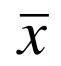 5/7/2013
Towson University - J. Jung
1.27
Example 3
To test our hypotheses, we can use two different approaches:
The rejection region approach (typically used when computing statistics manually), and
The p-value approach (which is generally used with a computer and statistical software). 
We will explore both in turn…
5/7/2013
Towson University - J. Jung
1.28
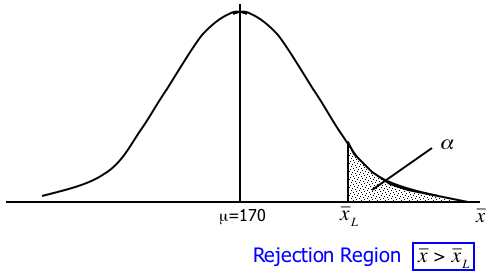 Example 3 Rejection Region
It seems reasonable to reject the null hypothesis in favor of the alternative if the value of the sample mean is large relative to 170, that is if        >       .
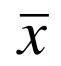 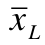 α = P(Type I error)

= P( reject H0 given that H0 is true)

α = P(        >         )
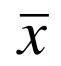 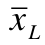 5/7/2013
Towson University - J. Jung
1.29
Standardized Test Statistic
Transform sample mean of 178 into standardized z-score using:


and compare its result to     :  (rejection region: z >      )



Since z = 2.46 > 1.645 (=z.05), we reject H0 in favor of H1…
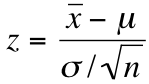 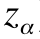 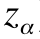 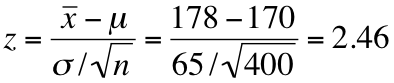 5/7/2013
Towson University - J. Jung
1.30
H0:    <= 170
H1:    > 170
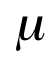 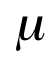 Example 3… The Big Picture Again
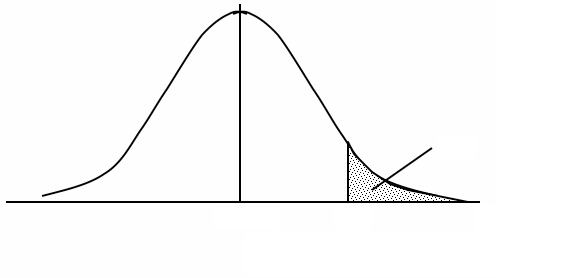 .05
0
Z
Fail to Reject
Rejection Region
Z.05=1.645
z = 2.46
Reject H0 in favor of H1
5/7/2013
Towson University - J. Jung
1.31
H0:    <= 170
H1:    > 170
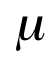 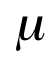 Example 11.1… The Big Picture Again
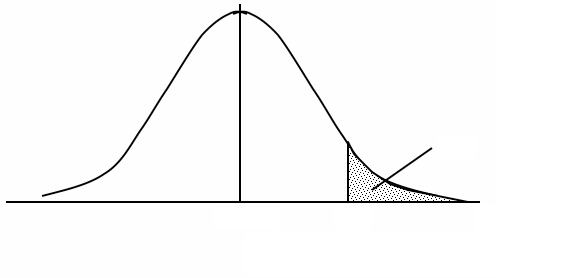 .05
170
Fail to Reject
Rejection Region
=175.346
= 178
Reject H0 in favor of H1
5/7/2013
Towson University - J. Jung
1.32
p-Value of a Test
The p-value of a test is the probability of observing a test statistic at least as extreme as the one computed given that the null hypothesis is true.
In the case of our department store example, what is the probability of observing a sample mean at least as extreme as the one already observed (i.e.      = 178), given that the null hypothesis (H0:  µ = 170) is true?
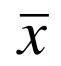 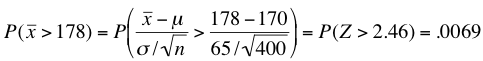 p-value
5/7/2013
Towson University - J. Jung
1.33
z =2.46
P-Value of a Test
p-value = P(Z > 2.46) = 0.069
Since the p-value is smaller than α, we reject H0.
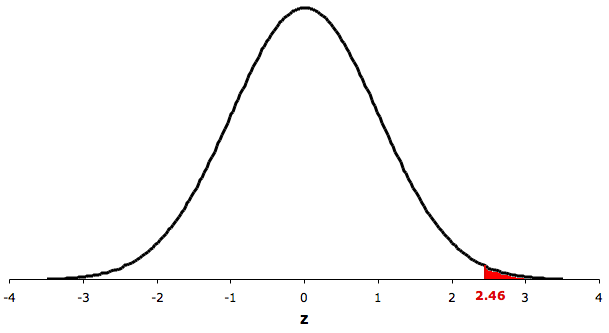 α=0.05
p-value =.0069
Z.05=1.645
from H0: µ <= 170
5/7/2013
Towson University - J. Jung
1.34
Interpreting the p-value
The smaller the p-value, the more statistical evidence exists to support the alternative hypothesis.
If the p-value is less than 1%, there is overwhelming evidence that supports the alternative hypothesis.
If the p-value is between 1% and 5%, there is a strong evidence that supports the alternative hypothesis.
If the p-value is between 5% and 10% there is a weak evidence that supports the alternative hypothesis.
If the p-value exceeds 10%, there is no evidence that supports the alternative hypothesis.
We observe a p-value of 0.0069, hence there is overwhelming evidence to support H1:     > 170.
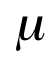 5/7/2013
Towson University - J. Jung
1.35
Interpreting the p-value
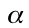 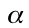 5/7/2013
Towson University - J. Jung
1.36
Steps of Hypothesis Testing
5/7/2013
Towson University - J. Jung
1.37
One Sided and Two Sided Tests
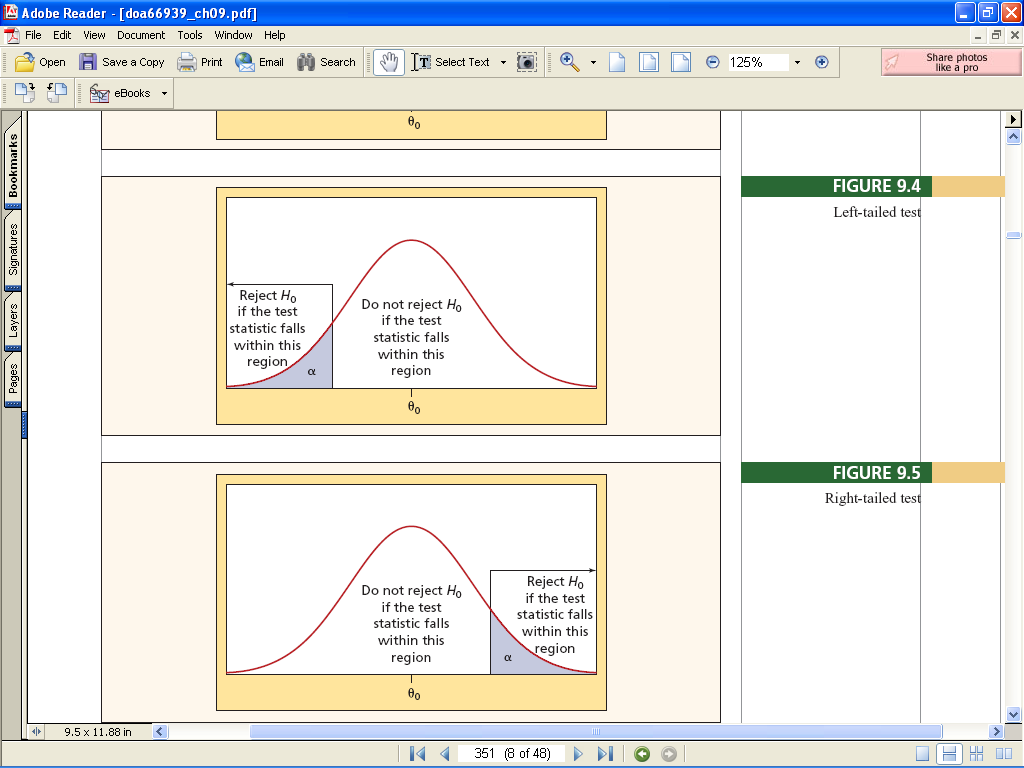 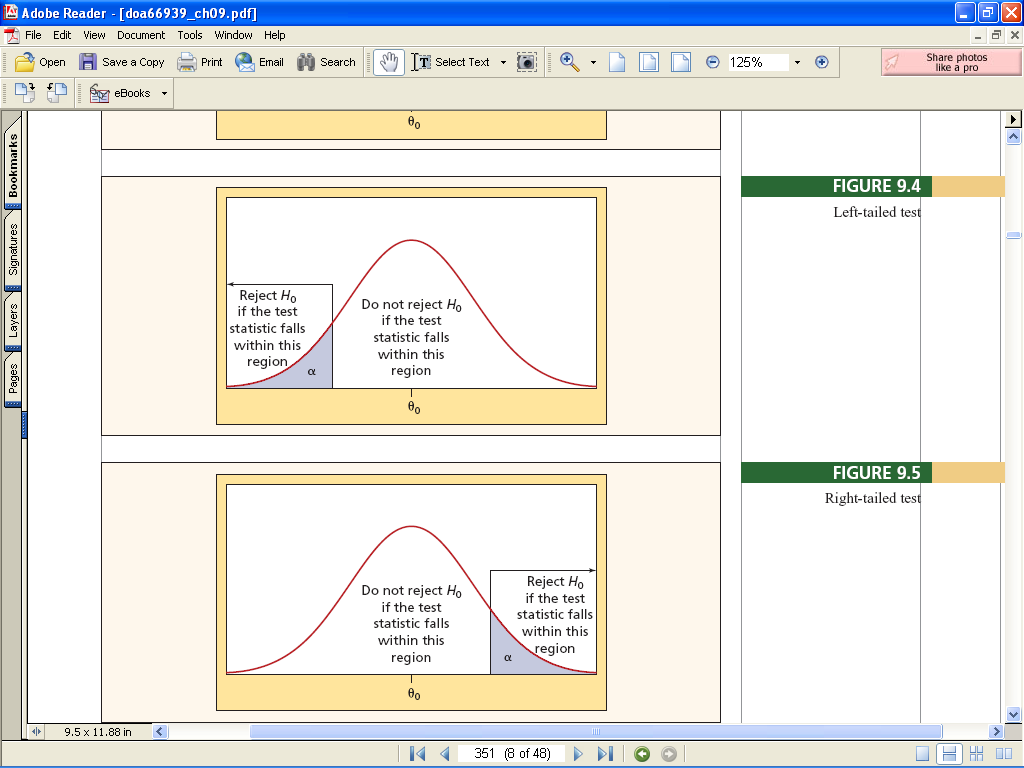 5/7/2013
Towson University - J. Jung
1.38
Example 1: Using Critical Value Method
X~N (μ, 5), a sample of 9 reveals a mean of 51. At α=0.05,
1. Test whether population mean is 50. 
2. Test whether population mean is larger than 50. 

Step1. State hypotheses
Step2. Select a level of significance. 
Step3. Identify the test statistic
Step4. Write a decision rule (and draw a picture).
Step5. Select the sample, calculate the test statistic and apply the decision rule.
5/7/2013
Towson University - J. Jung
1.39
Test whether μ = 50
Step1. 
		H0: μ = 50
           	H1: μ  50
		(TWO tails test)	

Step2. 	α=0.05 	

Step3. 	σ=5 is known, use Z score, called                             . 

Step4. 	If |Zobs| >Zα/2=Z0.025=1.96, reject H0; if not, FTR H0.
           Where Zα/2 is called critical value (Zcritical). The region less than -1.96 and
           more than 1.96 is called rejection region.
 
Step5. 	Select the sample, calculate the test statistic and apply the decision rule.
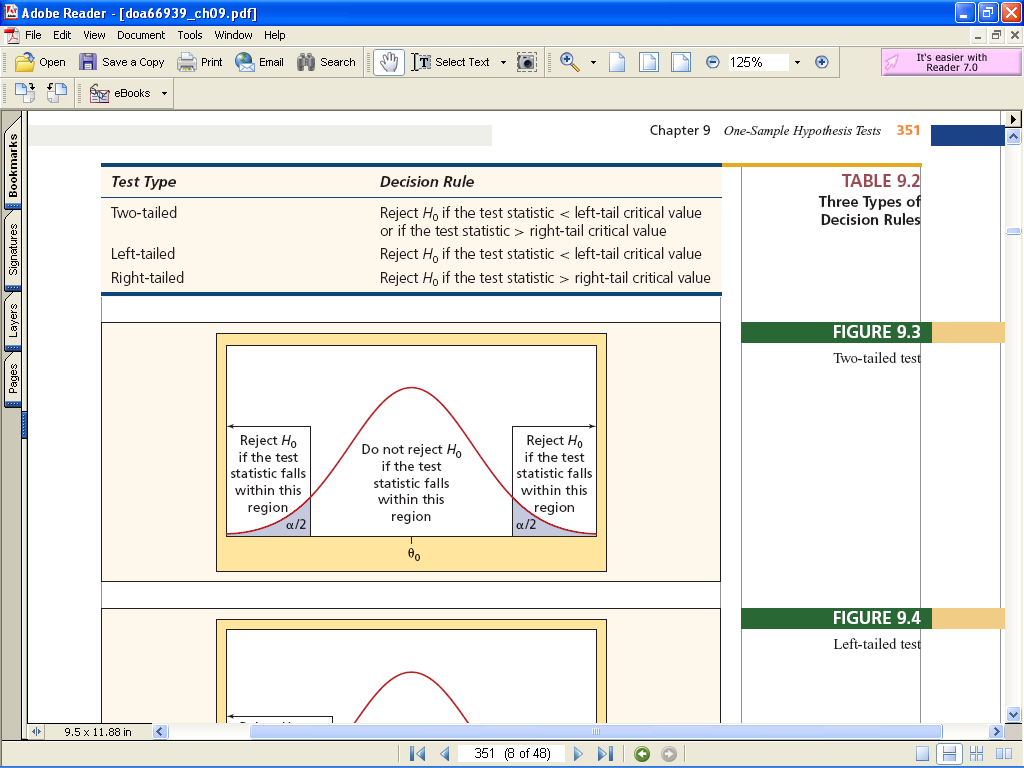 5/7/2013
Towson University - J. Jung
1.40
Test whether μ > 50
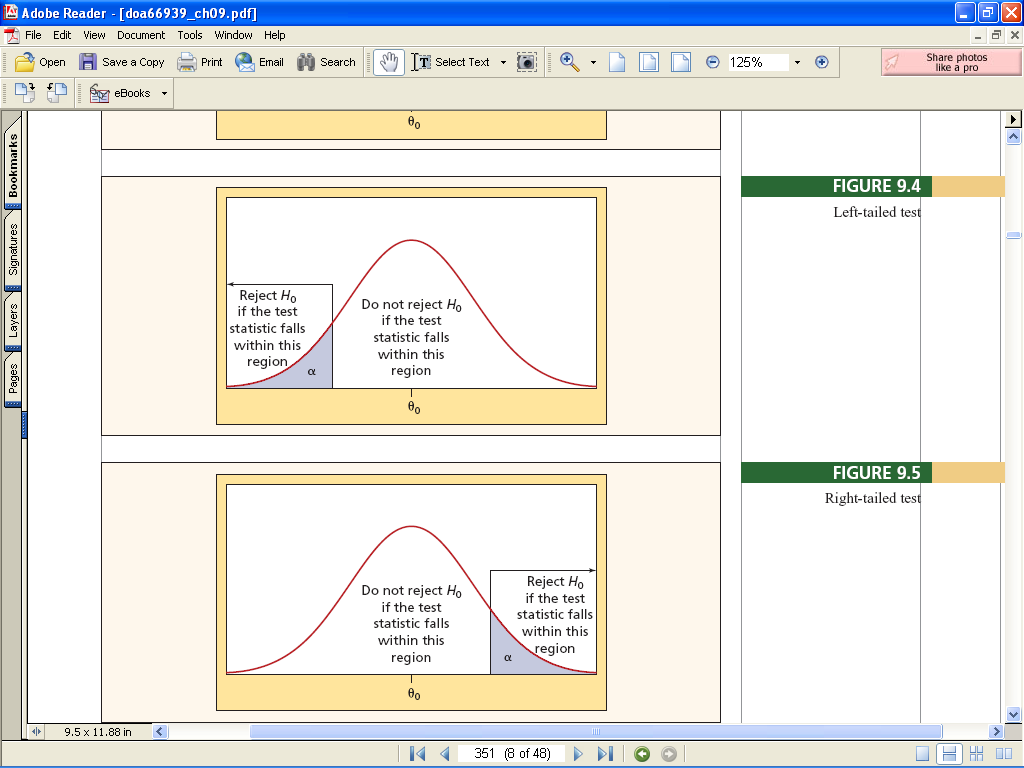 Step1. 	H0: μ ≤ 50
           	H1: μ > 50
		(ONE tailed test)	

Step2. 	α=0.05 	

Step3. 	σ=5 is known, use Z score, called                             . 

Step4. 	If Zobs > Zα=Z0.05=1.645, reject H0; if not, FTR H0.
           In this case, Zα is critical value (Zcritical). The region more than 1.645 is called 
           rejection region.
 
Step5. 	Select the sample, calculate the test statistic and apply the decision rule.
5/7/2013
Towson University - J. Jung
1.41
The “Trash Bag Advertisement” Case
A leading manufacturer of trash bags has developed a new bag which they claim is stronger than their current 30 gallon trash bag.  
They wish to advertise this claim, but the TV network wants evidence of its truth.  The current bag has a mean breaking strength of 50 pounds.
A sample of 40 new bags was tested.  The sample had a mean breaking strength of 50.575 pounds, with a standard deviation of 1.6438. 
Hint: When the population standard deviation is not known, we cannot calculate Zobs. Instead, we calculate tobs and use tcritical, while all other things remain the same.
5/7/2013
Towson University - J. Jung
1.42
Test whether μ > 50 when σ unknown
Step1. 	H0: μ ≤ 50
          	H1: μ > 50
		(ONE tail test)	

Step2. 	α=0.05 	

Step3. 	σ is unknown, use t score, called                             . 

Step4. 	If tobs > tα(39) = t0.05(39) = TINV(0.1, 39) = 1.685, reject H0; if not, FTR H0.
           In this case, tα(39) is critical value (tcritical). The region more than 1.685 is 
           called rejection region.
 
Step5. 	Select the sample, calculate the test statistic and apply the decision rule.

                                                                                                so reject H0. 

Conclude the new bag is stronger than the current bag.
5/7/2013
Towson University - J. Jung
1.43
Hypothesis about Population Proportion
When dealing with hypothesis about population proportion, 
first check whether the sample proportion p is normally distributed: np > 5 and n(1-p) > 5.
If p is normal, use Zobs and Zcritical. If not, cannot do test. 



All other things remain same.
5/7/2013
Towson University - J. Jung
1.44
Practice
5/7/2013
Towson University - J. Jung
1.45
Practice
5/7/2013
Towson University - J. Jung
1.46
Example 1: Using P-value method:
X~N (μ, 5), a sample of 9 reveals a mean of 51. At α=0.05,
1. Test whether population mean is bigger than 50. 
2. Test whether population mean is 50. 

Step 1. State hypotheses:
Step 2. Select a level of significance.
Step 3. Identify the test statistic
Step 4. Write a decision rule (and draw a picture).
Step 5. Select the sample, calculate the test statistic and apply the decision rule.
5/7/2013
Towson University - J. Jung
1.47
Test whether μ > 50
Step1. 	H0: μ ≤ 50
           	H1: μ > 50
		(ONE tail test)	

Step2. 	α=0.05 	

Step3. 	σ=5 is known, use Z score, called                                      . 

Step4. 	If P-value(Zobs)<α, reject H0; if not, FTR H0

Step5. 	Select the sample, calculate the test statistic and apply the decision rule.




		0.274>0.05, FTR H0.
5/7/2013
Towson University - J. Jung
1.48
Test whether μ = 50
Step1. 	H0: μ = 50
           	H1: μ  50
		(TWO tails test)	

Step2. 	α=0.05 	

Step3. 	σ=5 is known, use Z score, called                                 . 

Step4. 	If P-value(Zobs)<α, reject H0; if not, FTR H0.

Step5. 	Select the sample, calculate the test statistic and apply the decision rule.




		0.55> α=0.05, FTR H0.
5/7/2013
Towson University - J. Jung
1.49
Practice
A television warranty claims that not more than 10% of its sets need repair during the first 2 years of operation.  A sample of 100 sets found 14 that required repair.  Is the claim valid?
A plastics manufacturer wants to evaluate the durability of some blocks used in furniture production.  Is there evidence that the average hardness of the blocks exceeds 260 Brinell units?  A sample of 50 blocks has a mean of 267.6 units, s = 24.4.
A new machine at a clothing factory is supposed to be producing cloth that has a mean breaking strength of 70 lbs with σ = 3.5 lbs. Management is concerned about lawsuits if the breaking strength is lower.  A sample of 49 pieces had a mean of 69.1 lbs.
The purchase of a coin-operated laundry is being considered by a potential entrepreneur.  The present owner claims that over the past 5 years the average daily revenue has been $675, with σ = $75.  A sample of 30 days has a mean of $625.
5/7/2013
Towson University - J. Jung
1.50
Optional
Type II Error
Power of a Test
5/7/2013
Towson University - J. Jung
1.51
Probability of a Type II Error
It is important that that we understand the relationship between Type I and Type II errors; that is, how the probability of a Type II error is calculated and its interpretation.
Recall Example 11.1:
	H0: µ  <= 170
	H1: µ  > 170
At a significance level of 5% we rejected H0 in favor of H1 since our sample mean (178) was greater than the critical value of        (175.34).
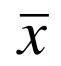 5/7/2013
Towson University - J. Jung
1.52
Probability of a Type II Error β
A Type II error occurs when a false null hypothesis is not rejected. 

In example 11.1, this means that if     is less than 175.34 (our critical value) we will not reject our null hypothesis, which means that we will not install the new billing system.

Thus, we can see that:

   β = P(      < 175.34 given that the null hypothesis is false)
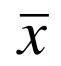 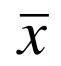 5/7/2013
Towson University - J. Jung
1.53
Example 11.1 (revisited)
β  = P(    < 175.34 given that the null hypothesis is false)
The condition only tells us that the mean ≠ 170. We need to compute β for some new value of µ. For example, suppose that if the mean account balance is  $180 the new billing system will be so profitable that we would hate to lose the opportunity to install it.

  β = P(    < 175.34, given that   µ = 180), thus…
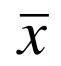 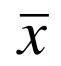 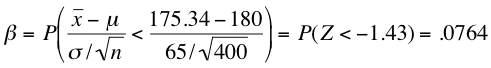 5/7/2013
Towson University - J. Jung
1.54
Example 11.1 (revisited)
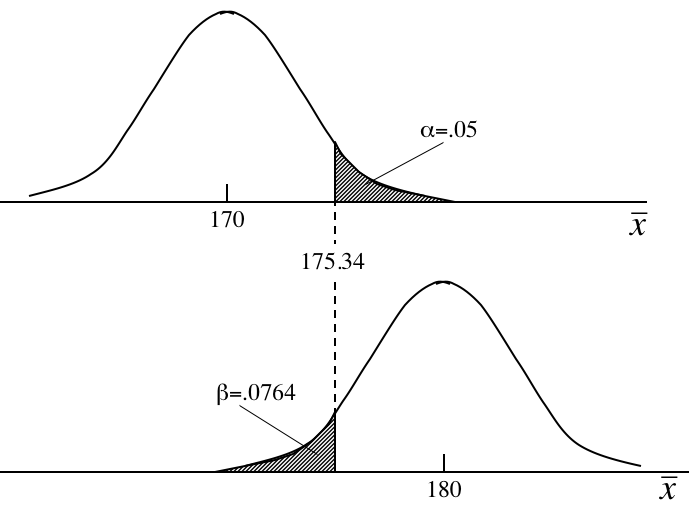 Our original hypothesis…
Probability of failing to reject a false Null, given that 180 is really the true parameter.
our new assumption…
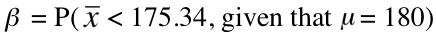 5/7/2013
Towson University - J. Jung
1.55
Effects on β of Changing α
Decreasing the significance level α, increases the value of β and vice versa. Change α to .01 in Example 11.1.
Stage 1: Rejection region
5/7/2013
Towson University - J. Jung
1.56
Effects on β of Changing α
Stage 2  Probability of a Type II error
5/7/2013
Towson University - J. Jung
1.57
Effects on β of Changing α
Decreasing the significance level α, increases the value of β and vice versa.
Consider this diagram again. Shifting the critical value line to the right (to decrease α) will mean a larger area under the lower curve for β… (and vice versa).
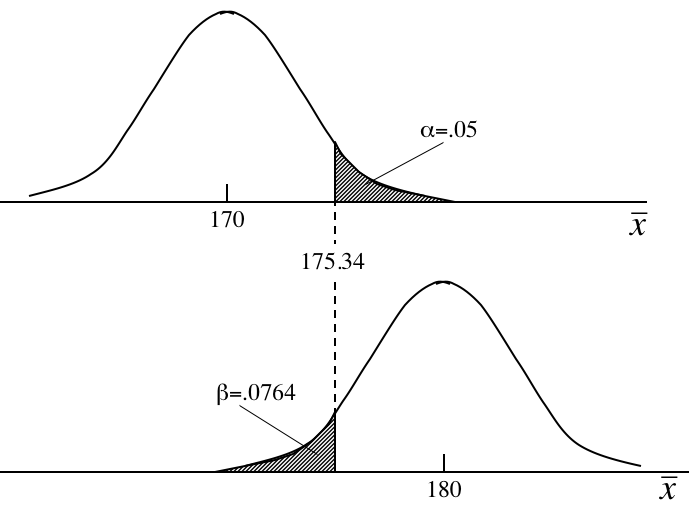 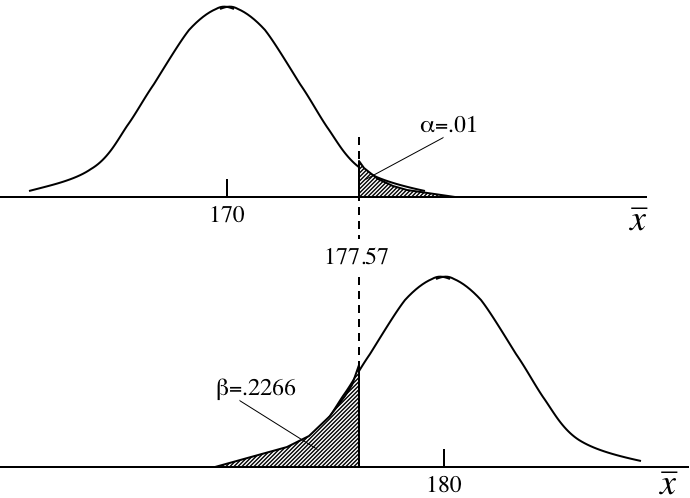 5/7/2013
Towson University - J. Jung
1.58
Judging the Test
A statistical test of hypothesis is effectively defined by the significance level (α) and the sample size (n), both of which are selected by the statistics practitioner.

Therefore, if the probability of a Type II error (β)  is judged to be too large, we can reduce it by
Increasing α, 
and/or
increasing the sample size, n.
5/7/2013
Towson University - J. Jung
1.59
Judging the Test
For example, suppose we increased n from a sample size of 400 account balances to 1,000 in Example 11.1.
Stage 1: Rejection region
5/7/2013
Towson University - J. Jung
1.60
Judging the Test
Stage 2: Probability of a Type II error
5/7/2013
Towson University - J. Jung
1.61
Compare β at n=400 and n=1,000…
175.35
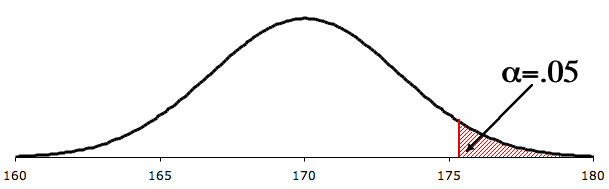 n=400
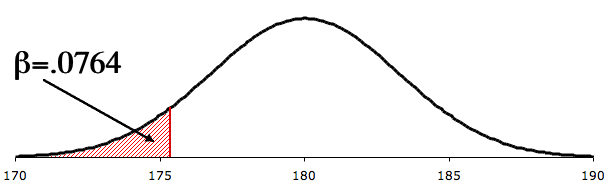 By increasing the sample size we reduce the probability of a Type II error:
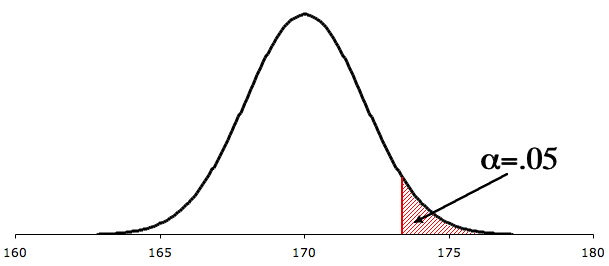 173.38
n=1,000
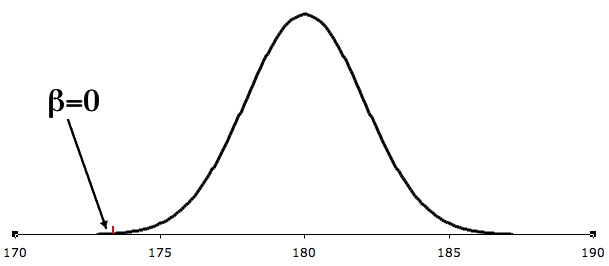 5/7/2013
Towson University - J. Jung
1.62
Developing an Understanding of Statistical Concepts
The calculation of the probability of a Type II error for n = 400 and for n = 1,000 illustrates a concept whose importance cannot be overstated. 

By increasing the sample size we reduce the probability of a Type II error. By reducing the probability of a Type II error we make this type of error less frequently. 

And hence, we make better decisions in the long run. This finding lies at the heart of applied statistical analysis and reinforces the book's first sentence, "Statistics is a way to get information from data."
5/7/2013
Towson University - J. Jung
1.63
Power of a Test
Another way of expressing how well a test performs is to report its power: the probability of its leading us to reject the null hypothesis when it is false. Thus, the power of a test is: 1- β

When more than one test can be performed in a given situation, we would naturally prefer to use the test that is correct more frequently. 

If (given the same alternative hypothesis, sample size, and significance level) one test has a higher power than a second test, the first test is said to be more powerful.
5/7/2013
Towson University - J. Jung
1.64
Example Calculating β
Calculate the probability of a Type II error when the actual mean is 21.

Recall that: 
	
	H0:μ = 22
	H1:μ < 22	
	n = 220
	σ = 6
	α = .10
5/7/2013
Towson University - J. Jung
1.65
Example Calculating β
Stage 1: Rejection region
5/7/2013
Towson University - J. Jung
1.66
Example Calculating β
Stage 2:  Probability of a Type II error:
5/7/2013
Towson University - J. Jung
1.67
Example 11.2 Calculating β
Calculate the probability of a Type II error when the actual mean is 16.80.

Recall that 
	H0:μ = 17.09
	H1:μ ≠ 17.09	
	n = 100
	σ = 3.87
	α = .05
5/7/2013
Towson University - J. Jung
1.68
Example 11.2 Calculating β
Stage 1: Rejection region (two-tailed test)
5/7/2013
Towson University - J. Jung
1.69
Example 11.2 Calculating β
Stage 2:  Probability of a Type II error
5/7/2013
Towson University - J. Jung
1.70